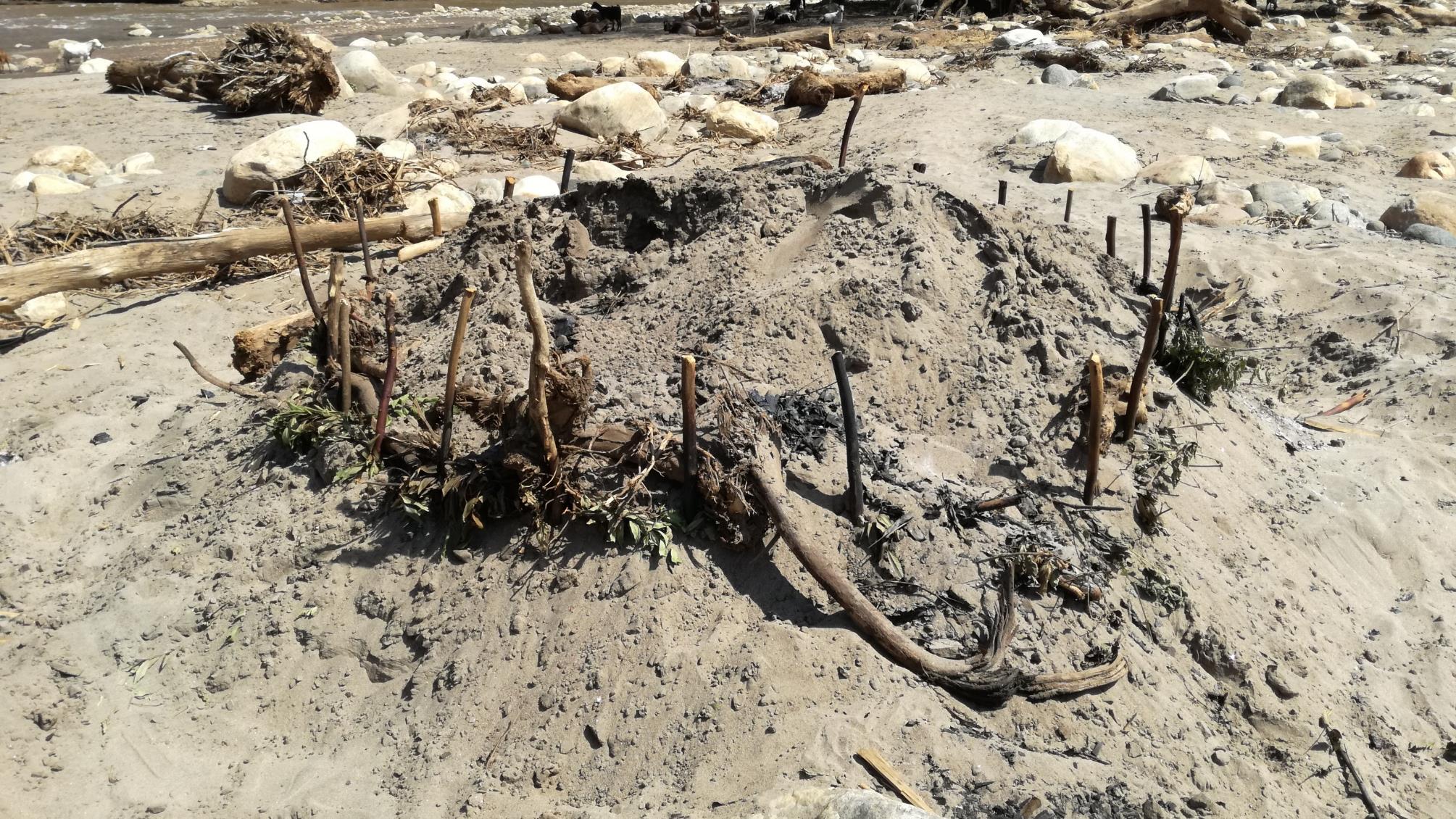 Producing charcoal in sub-Saharan drylandsCentral Pokot, Kenya07.05.2020Maike Petersen, Christoph Bergmann, Paul Roden, and Marcus Nüsser
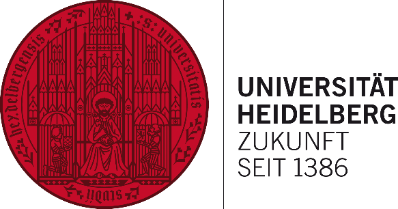 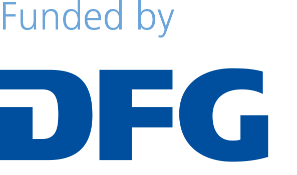 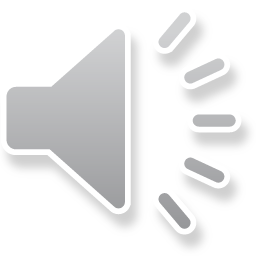 © M. Petersen 2017
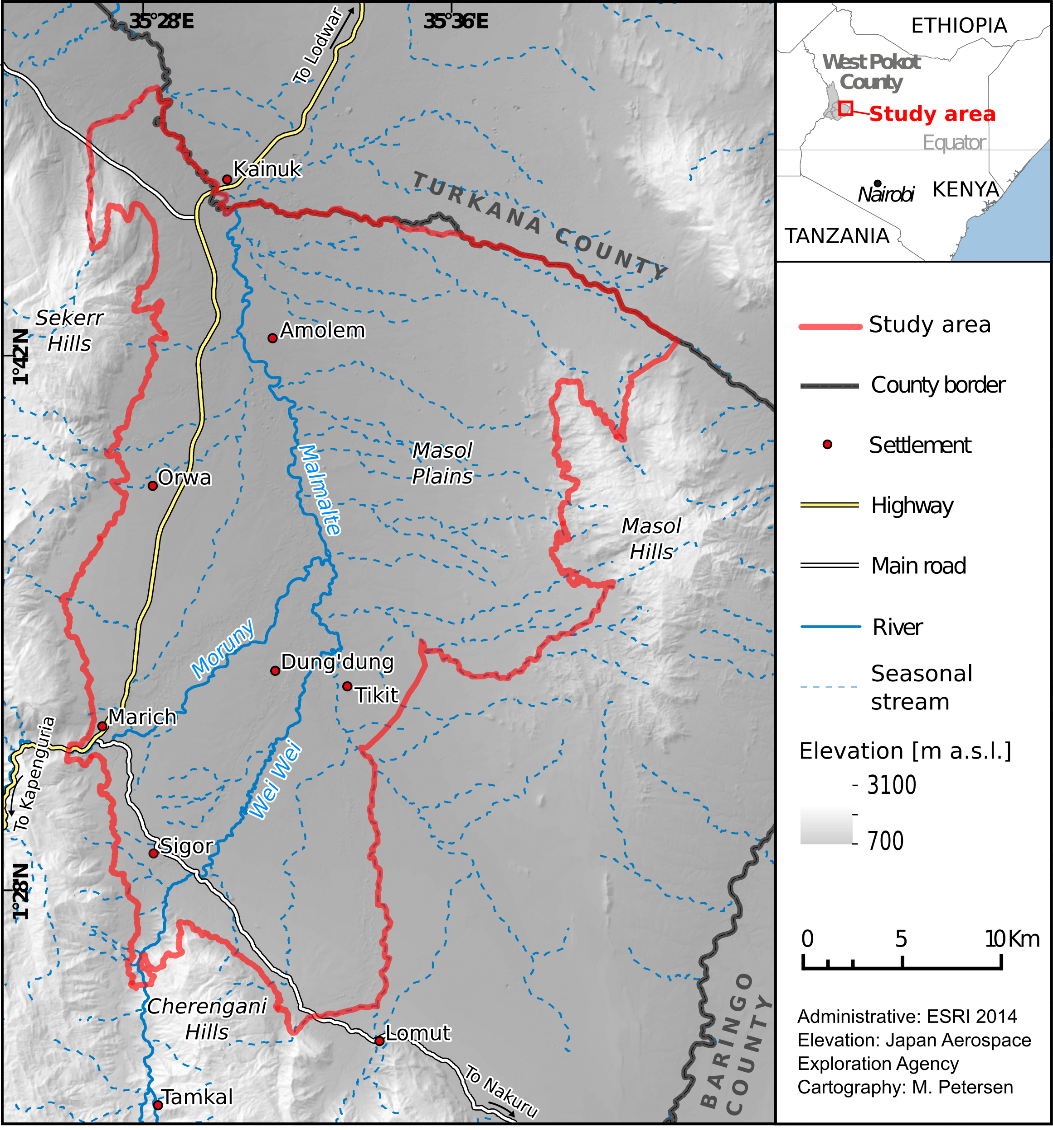 Case study
Pokot Central, Kenya
Population: 119,016​
Study area: ~ 705 km2​
​
​Semi-arid climate​
Border and transit region
Poor infrastructure​
High birth-rates​
High levels of illiteracy​
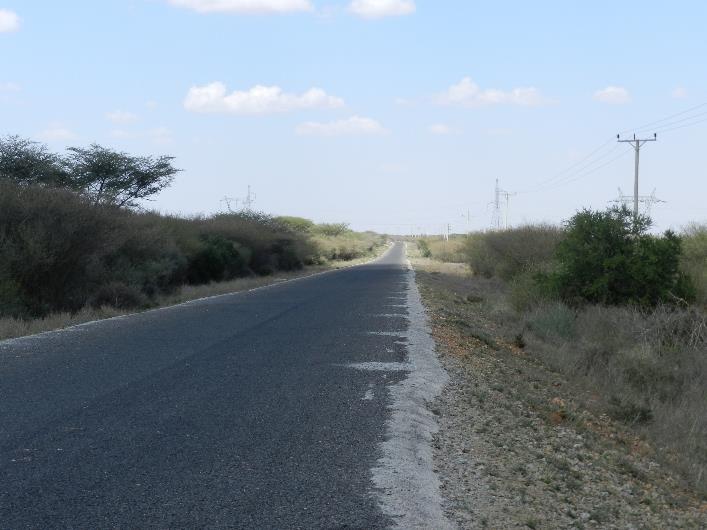 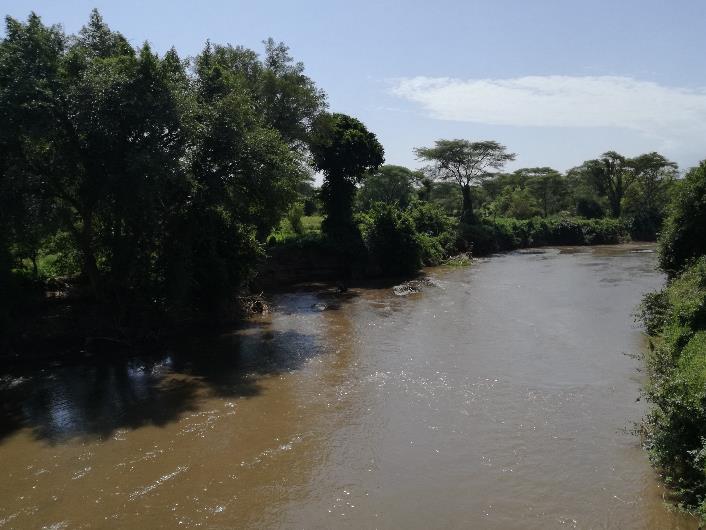 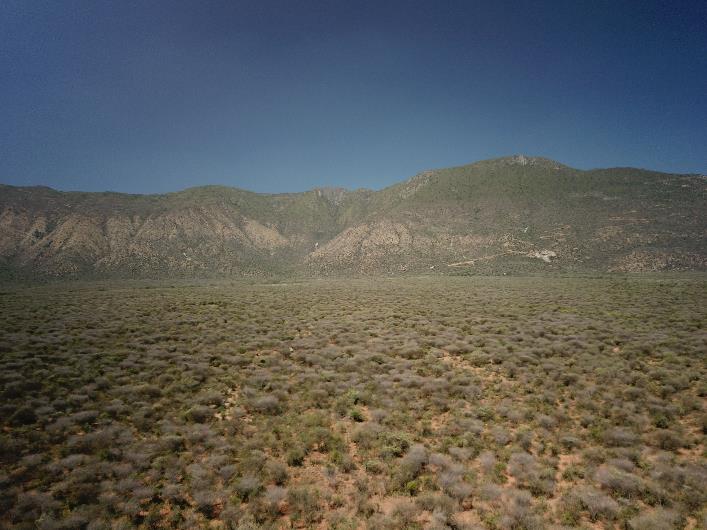 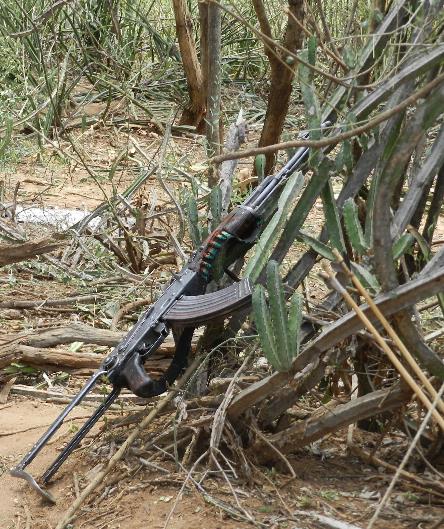 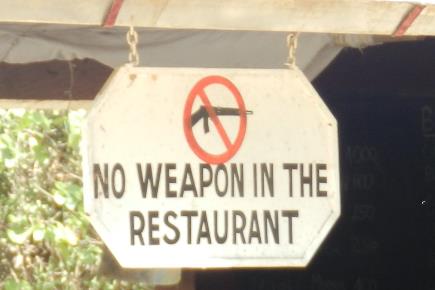 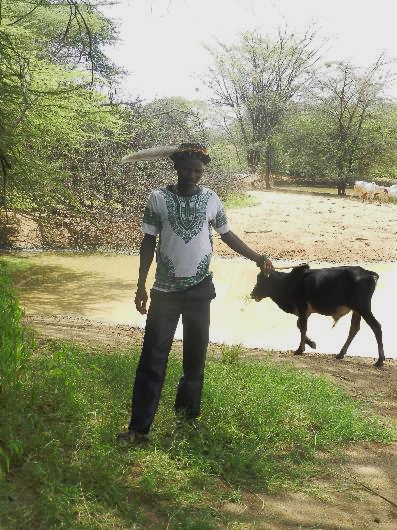 Producing Charcoal in subsaharan Drylands
M. Petersen
07.05.2020
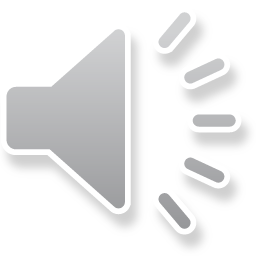 2
© M. Petersen 2020
What are the human-environment interactions in the context of charcoal production?
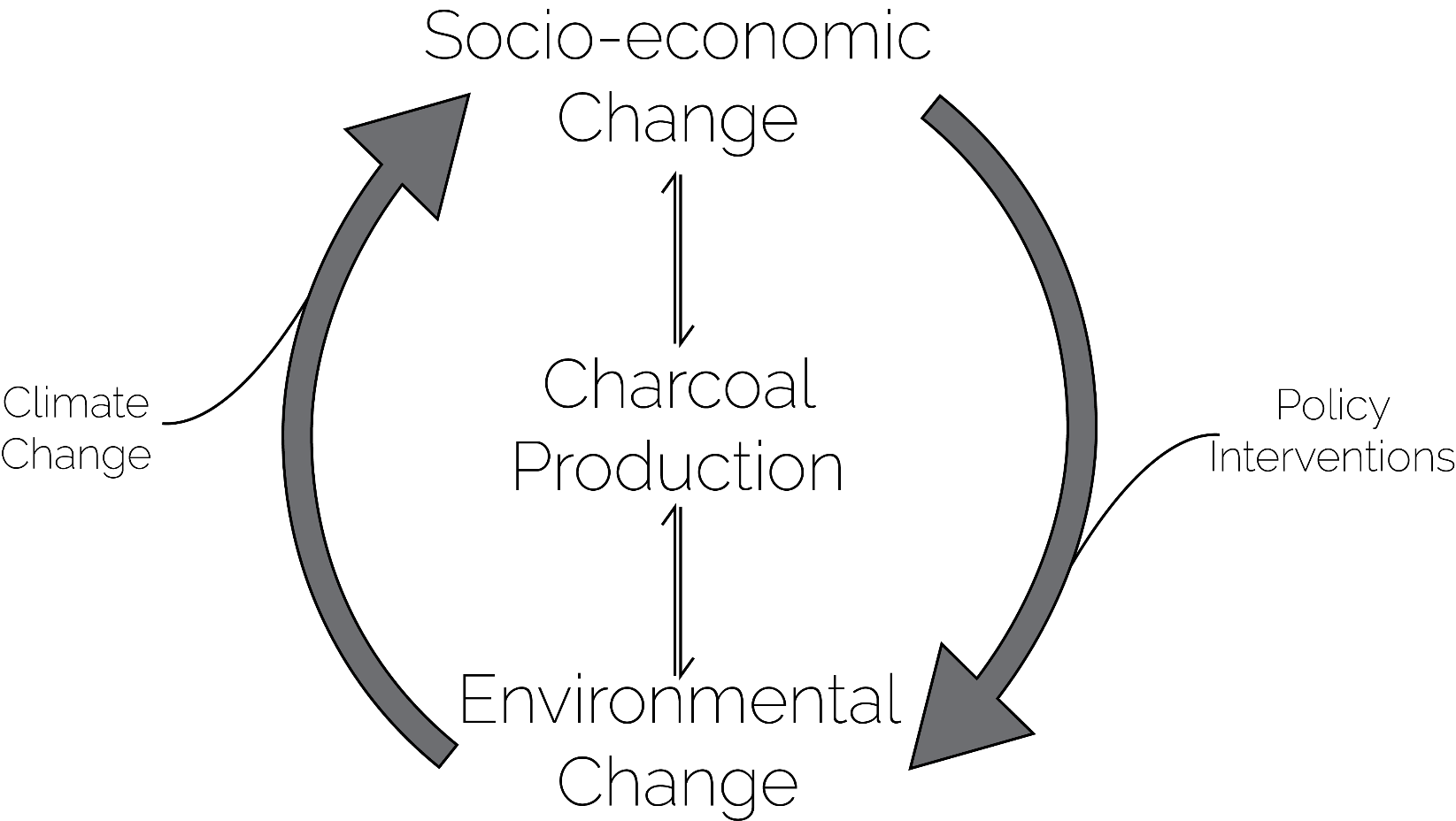 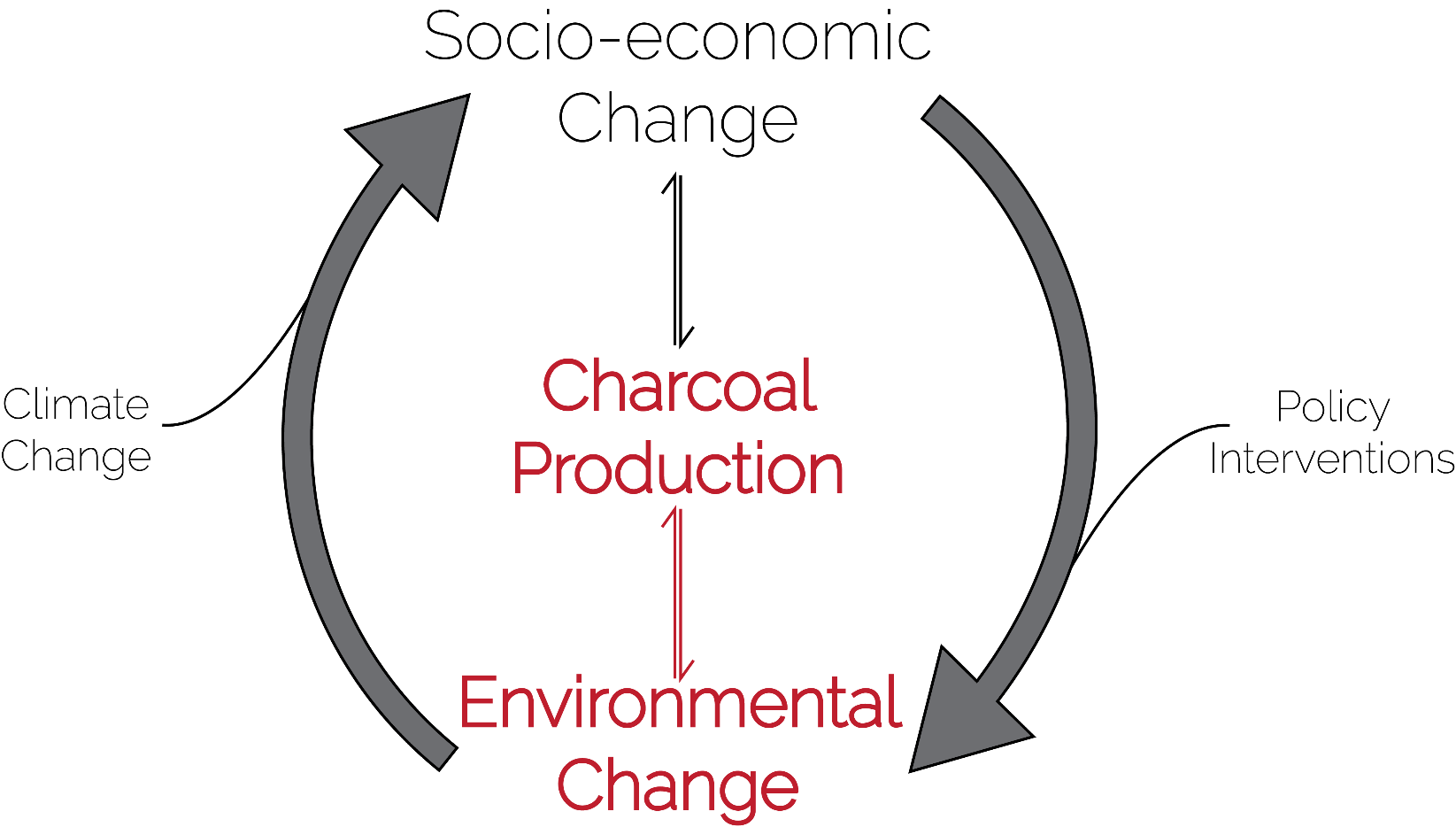 Producing Charcoal in subsaharan Drylands
M. Petersen 07.05.2020
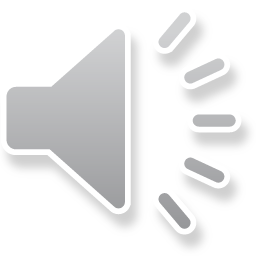 3
© M. Petersen 2020
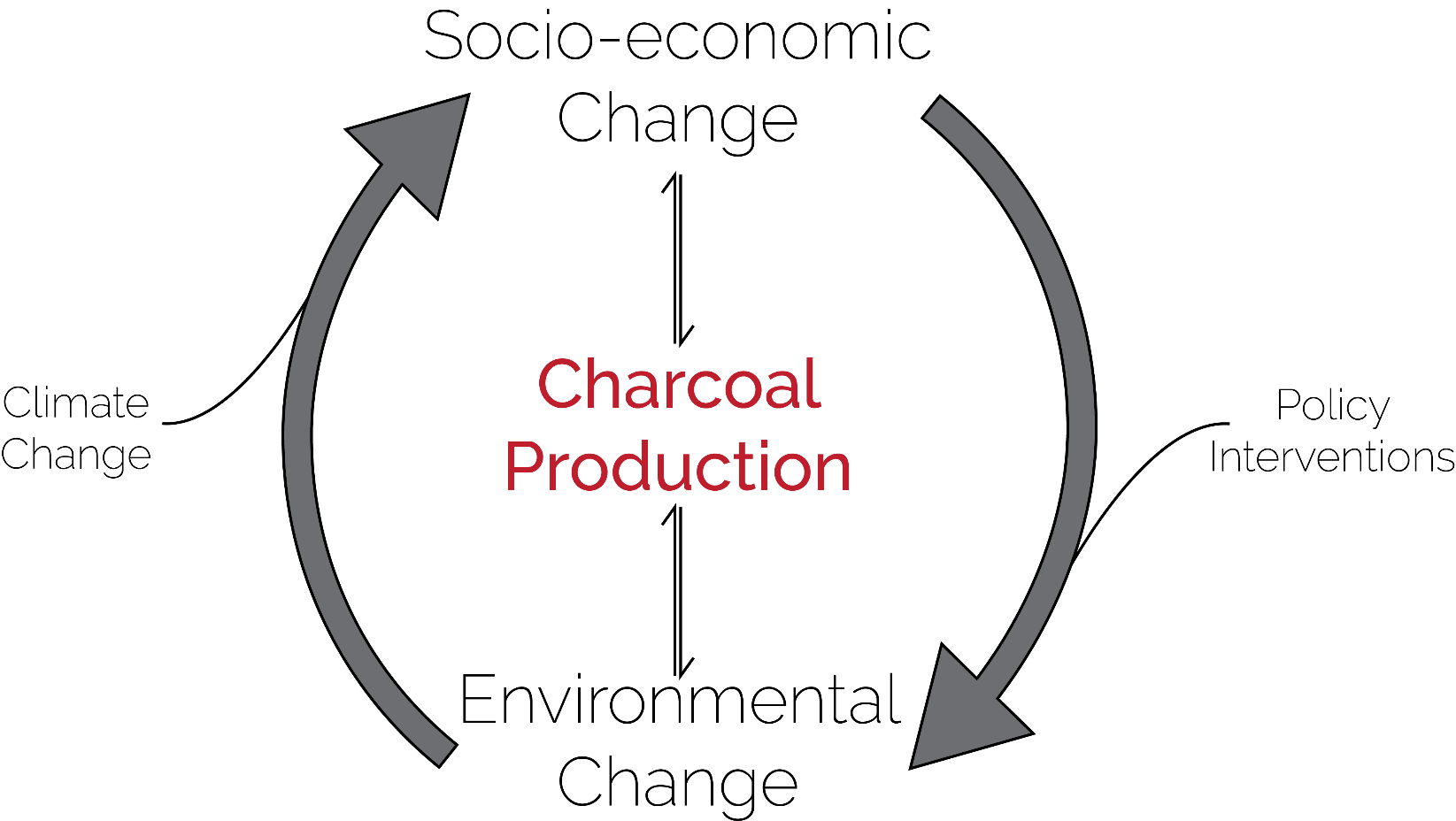 Producing Charcoal in subsaharan Drylands
M. Petersen 07.05.2020
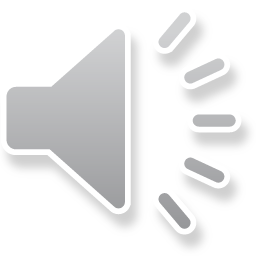 4
© M. Petersen 2020
Collection of wood
2.8 days
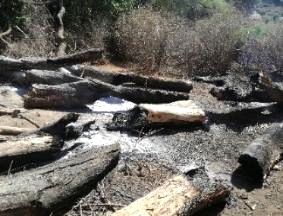 Installation
1.7 days
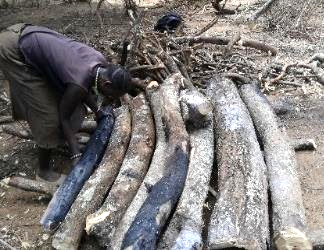 Drawings © M. Olszok, multiple answers possible
Sealed with soil
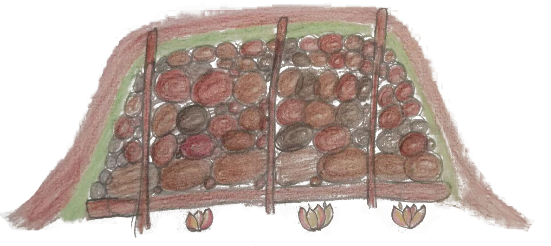 Sticks for stabilization
11
11
Green leaves
Pyrolysis
3.5 days
Tightly piled wood
53
82
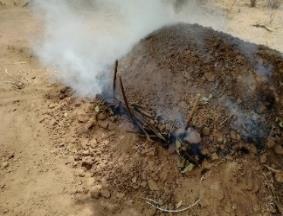 159
Logs to create hollow
Hollow for fire
Producing Charcoal in subsaharan Drylands
M. Petersen
07.05.2020
Selling
6.0 days
126
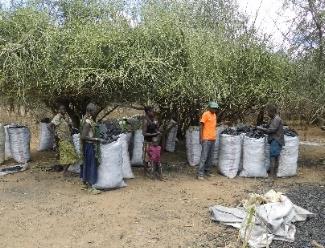 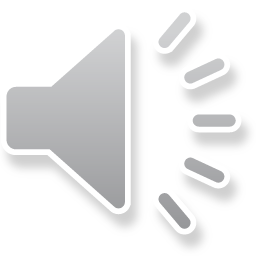 5
Household survey 03/2017 and 03/2018 | n=169, Data and draft © M. Petersen
ø
3.4 m²
max.
16 m²
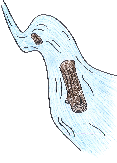 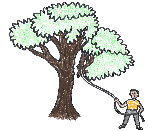 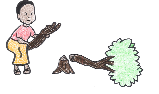 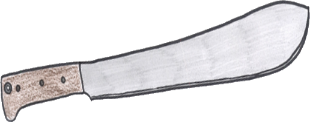 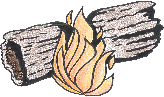 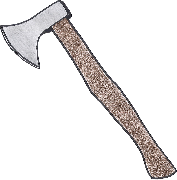 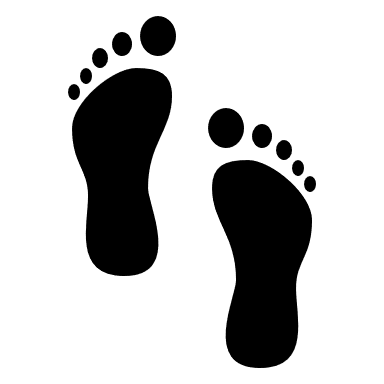 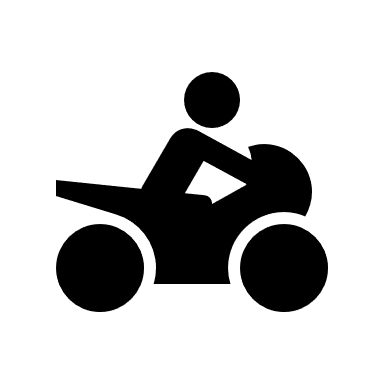 2
162
Average:	1¾ h
Minimum:	20 minutes
Maximum:	3 days
What long-term land use and land cover (LULC) change can be detected in a charcoal producing area?
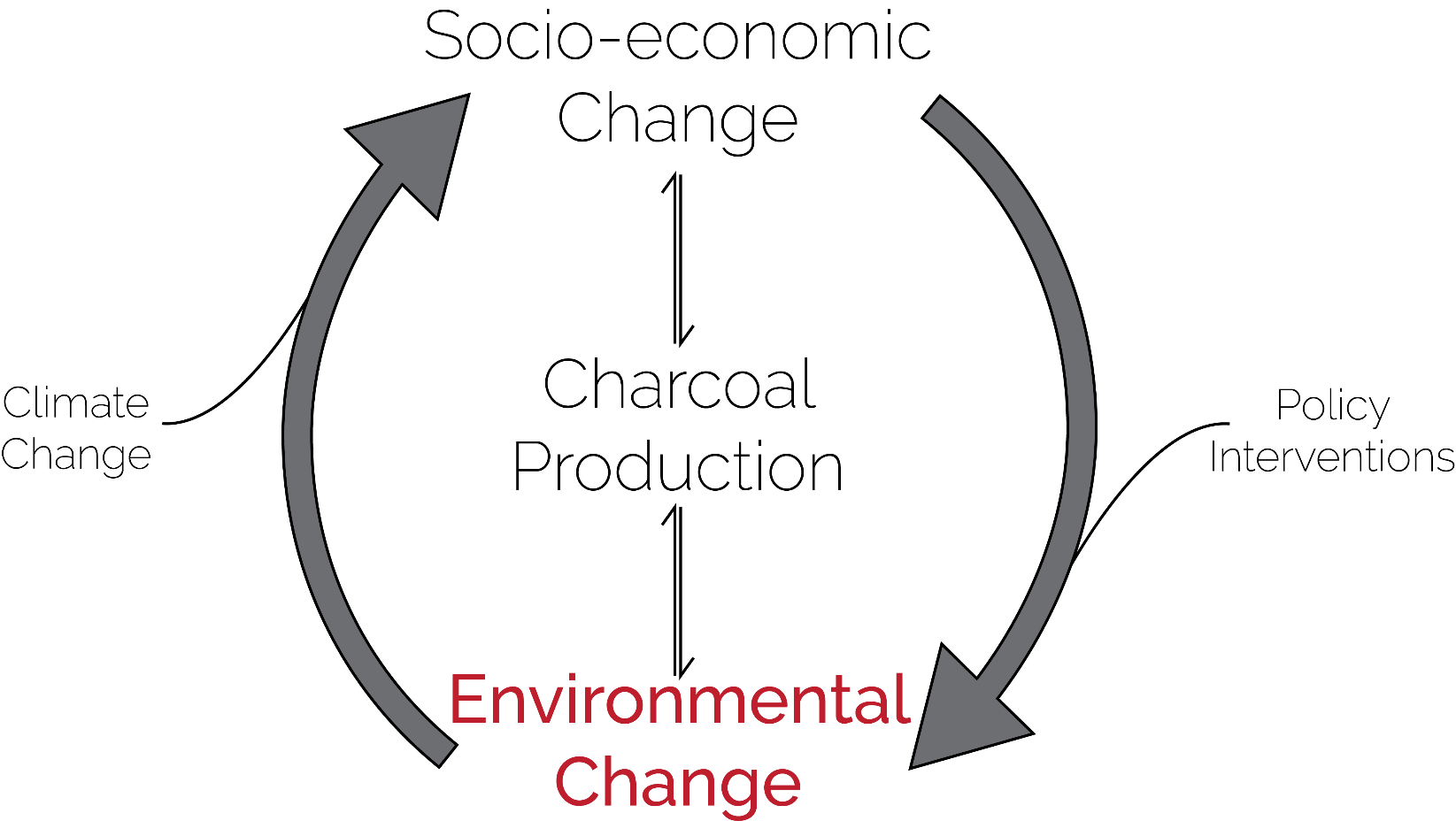 Producing Charcoal in subsaharan Drylands
M. Petersen 07.05.2020
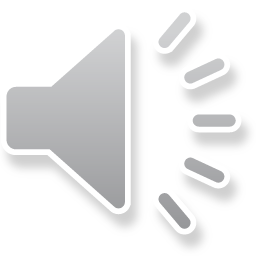 6
© M. Petersen 2020
What long-term land use and land cover (LULC) change can be detected in a charcoal producing area?
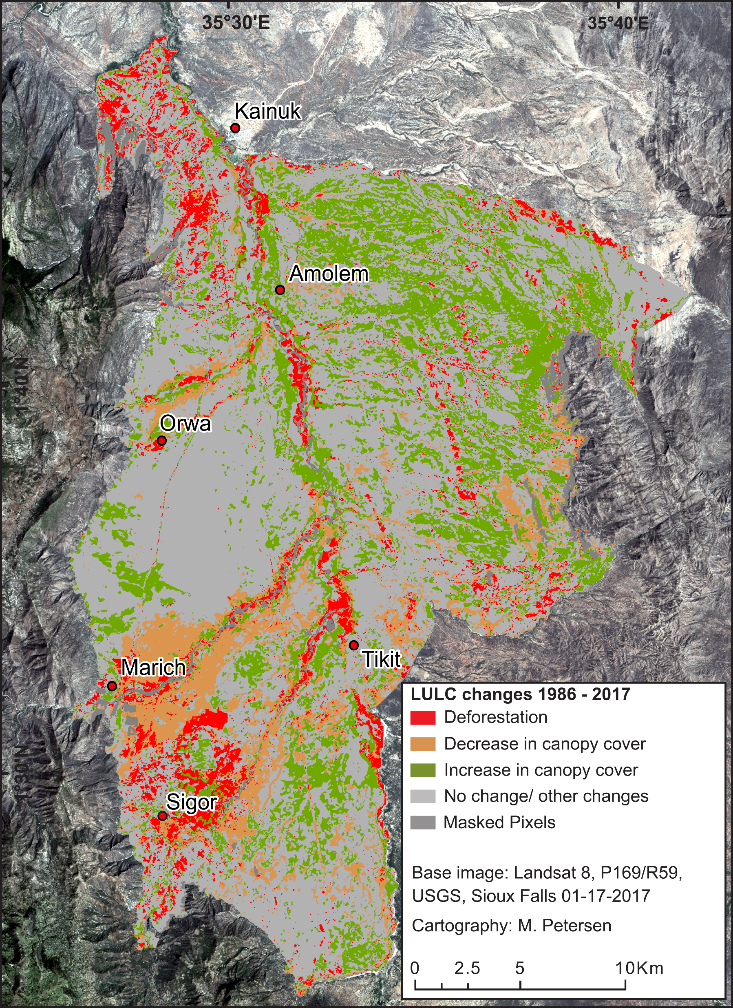 Deforestation along rivers and around Sigor
Deforestation
Decrease of the vegetation cover in the vicinity of settlements
Increase in canopy cover
Decrease in canopy cover
Bush encroachment in the Masol Plains
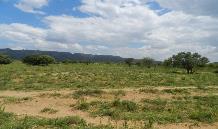 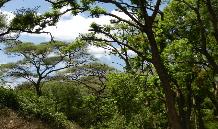 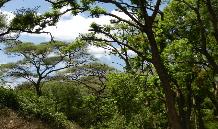 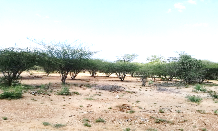 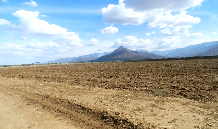 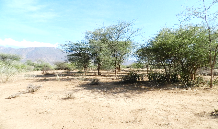 Producing Charcoal in subsaharan Drylands
M. Petersen 07.05.2020
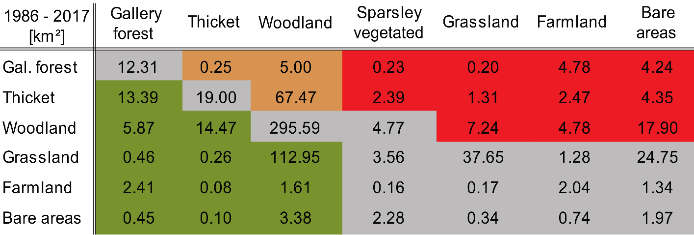 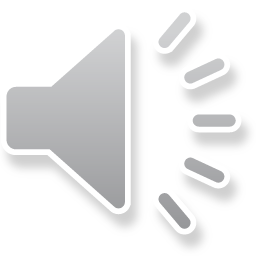 7
© M. Petersen 2020
What long-term land use and land cover (LULC) change can be detected in a charcoal producing area?
Deforestation and decrease in canopy cover due to agricultural expansion and increased settlement
No major decrease in canopy cover at charcoal production hotspots
Increase in canopy cover (bush encroachment) in former pastures
Producing Charcoal in subsaharan Drylands
M. Petersen
07.05.2020
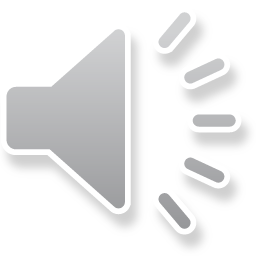 8
How does the production of charcoal affect the surrounding vegetation on a small scale?
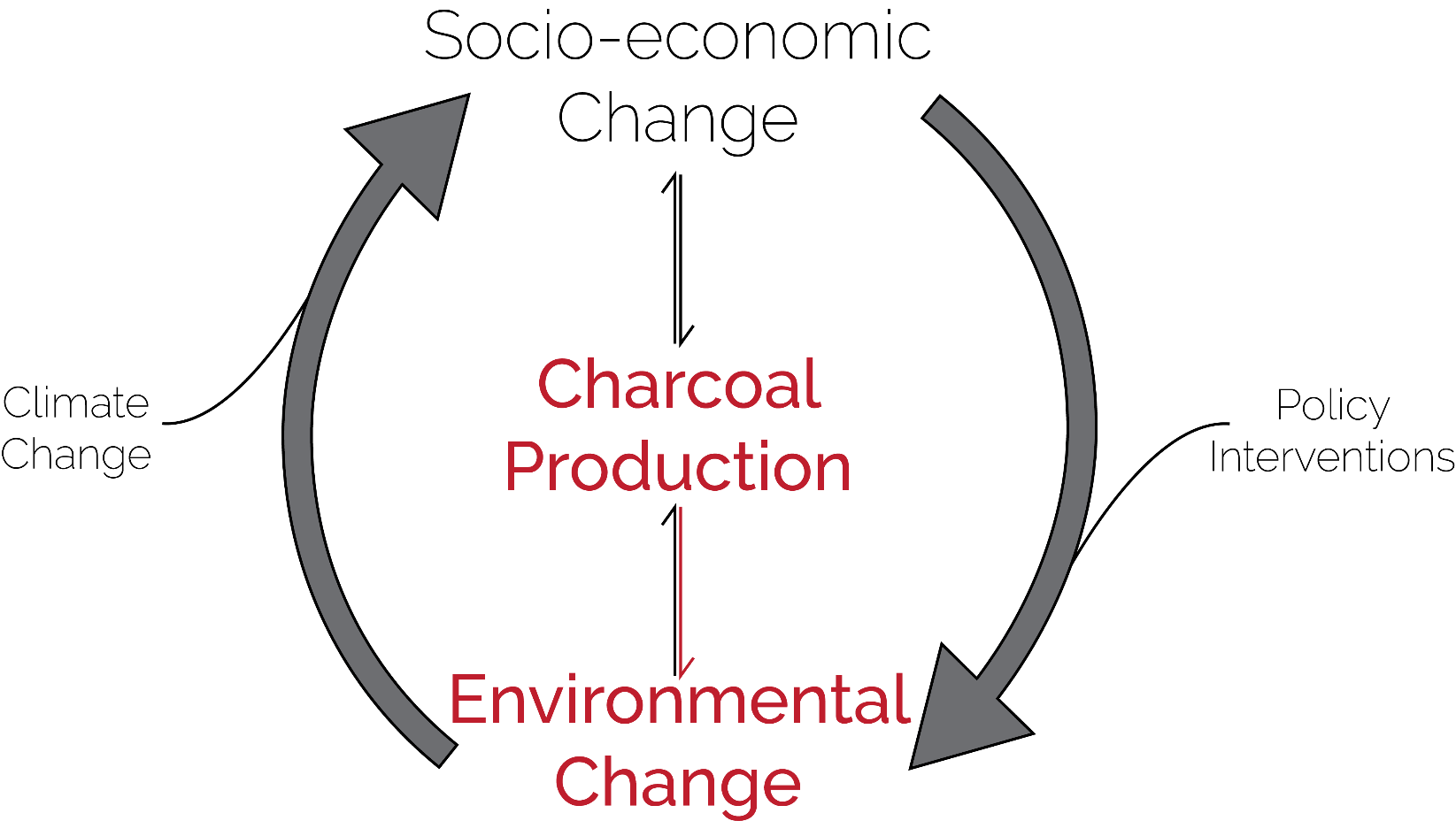 Producing Charcoal in subsaharan Drylands
M. Petersen
07.05.2020
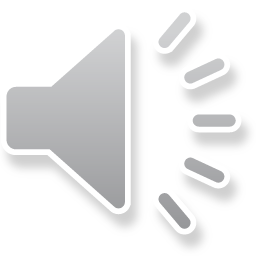 9
© M. Petersen 2020
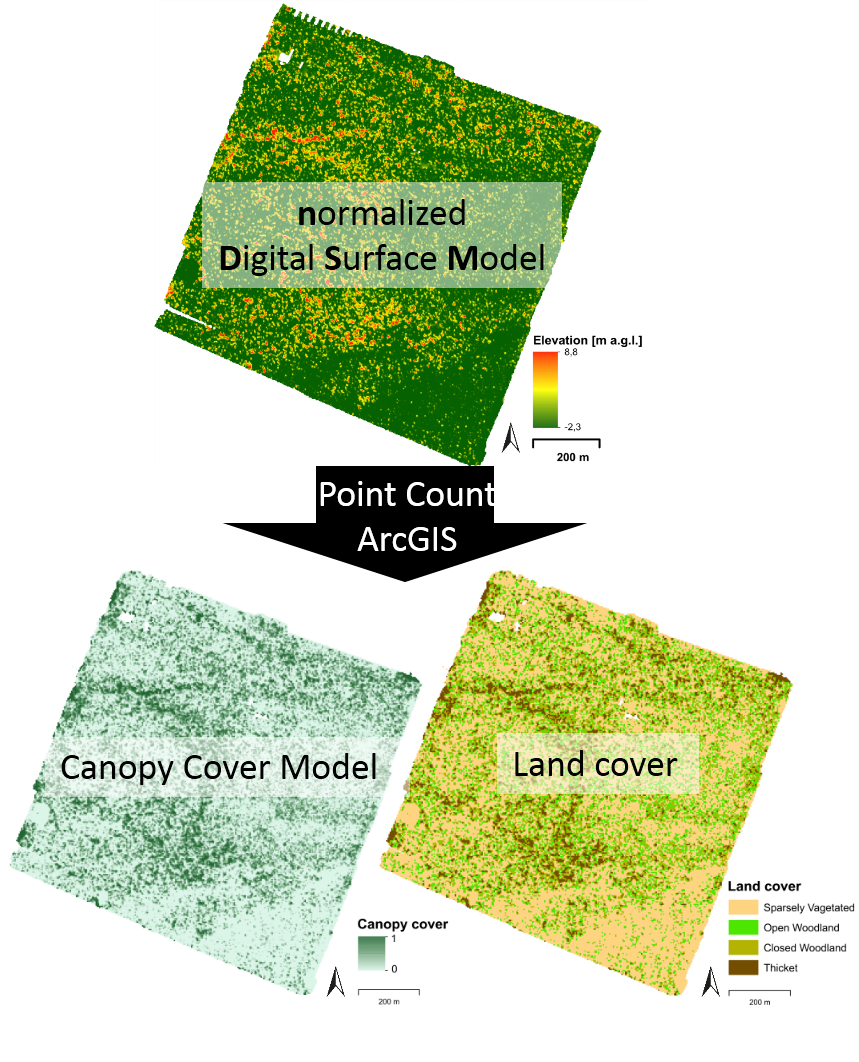 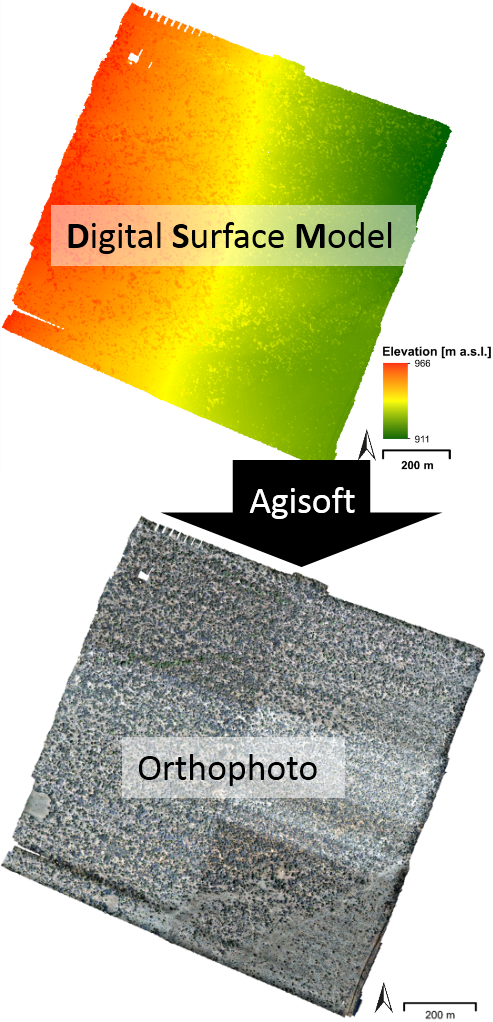 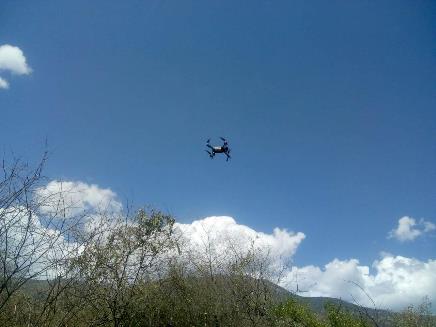 Producing Charcoal in subsaharan Drylands
M. Petersen
07.05.2020
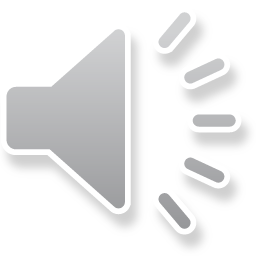 10
© M. Petersen 2020
How does the canopy cover change with an increasing distance to the kiln burn mark?
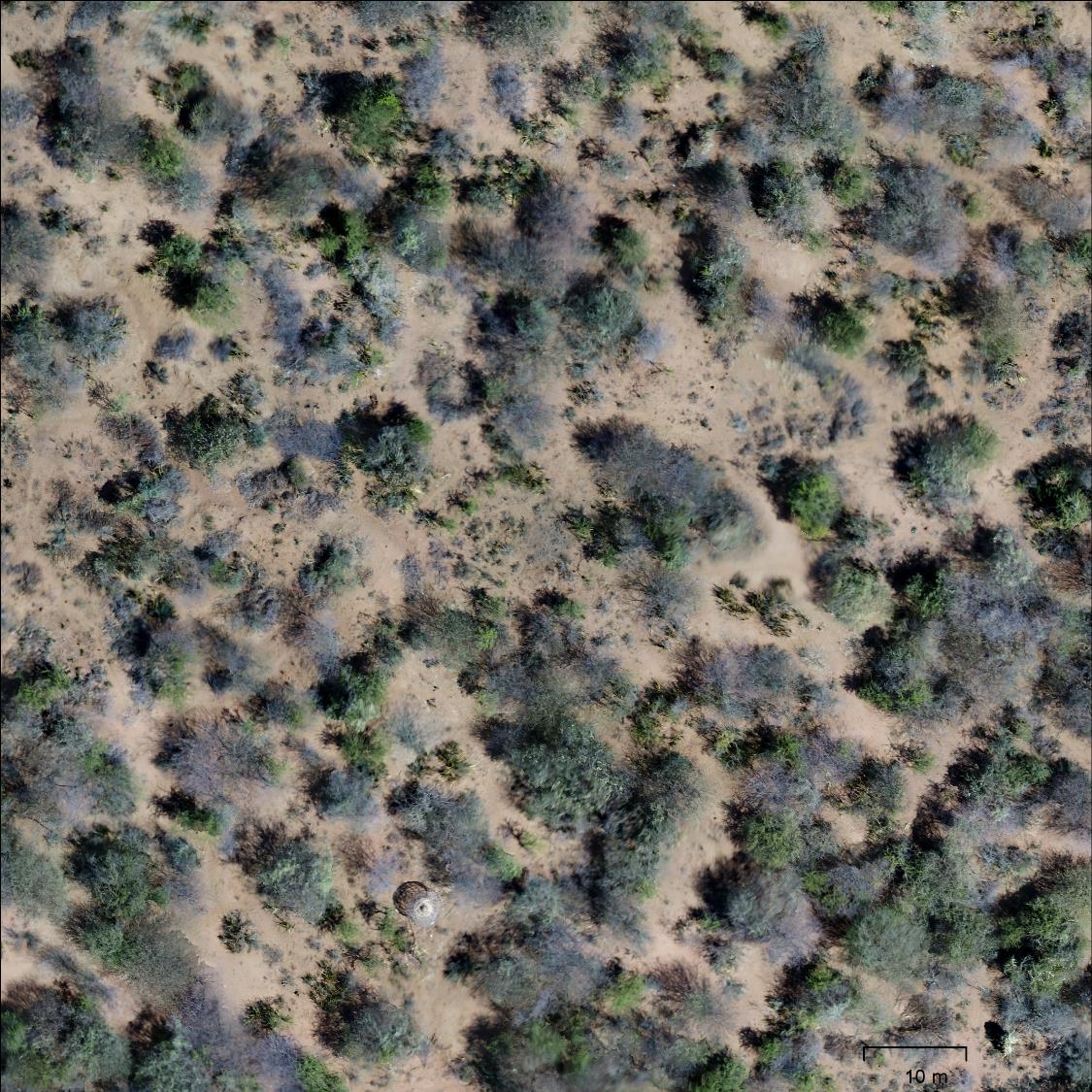 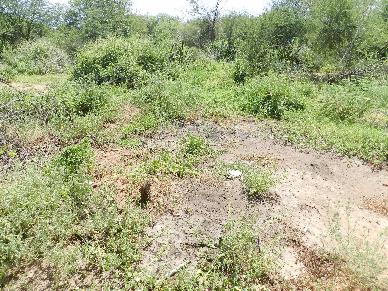 © M. Petersen 2020
Producing Charcoal in subsaharan Drylands
M. Petersen
07.05.2020
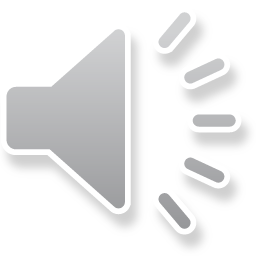 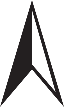 11
© M. Petersen 2020
Canopy cover
Reference plots
Kiln burn mark plots
n=67
Mean
Standard deviation
n=24
n=27
Canopy cover
Canopy cover
n=14
n=20
n=6
n=5
Producing Charcoal in subsaharan Drylands
M. Petersen
07.05.2020
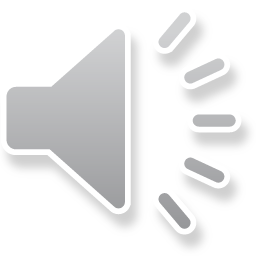 Distance to KBM
Distance to plot centre
12
© M. Petersen 2020
How does the production of charcoal affect the surrounding vegetation on a small scale?
No significant effects in sparsely vegetated and thicket plots
Small trend in open woodland plots
Small deviation in closed woodland plots
Slight effects only in immediate vicinity of kiln burn marks (15-20m)
Producing Charcoal in subsaharan Drylands
M. Petersen
07.05.2020
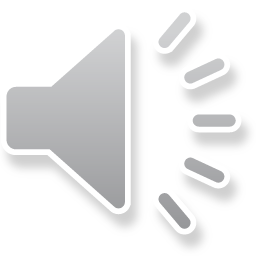 13
How is the impact of charcoal production on the environment perceived by the local population?
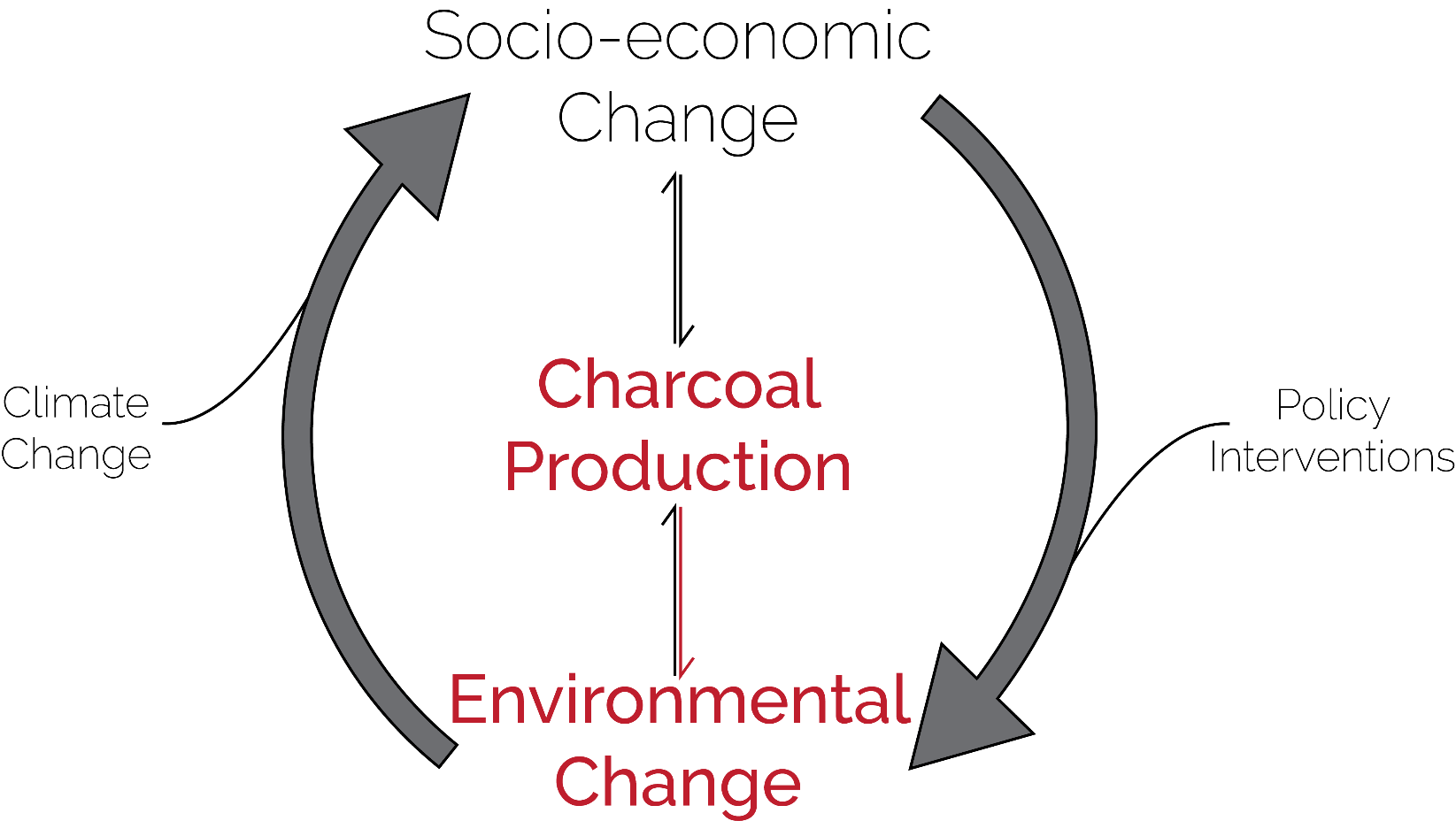 Producing Charcoal in subsaharan Drylands
M. Petersen
07.05.2020
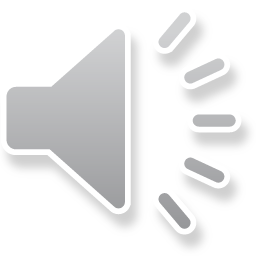 14
© M. Petersen 2020
How is the impact of charcoal production on the environment perceived by the local population?
In your opinion, is charcoal production good or bad for the environment?
In your opinion, why is charcoal production bad for the environment?
Producing Charcoal in subsaharan Drylands
M. Petersen
07.05.2020
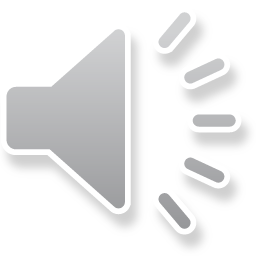 15
Street survey 12/2018 and 01/2019 | n=, Data and draft © M. Petersen
© M. Petersen 2020
How is the impact of charcoal production on the environment perceived by the local population?
Charcoal production perceived as major deforestation driver
Agriculture is not seen as a driver of environmental change
Charcoal producers are understood to destroy the environment by producers and non-producers
But: Sympathy for producers
Charcoal production is an important income source for local population
Producing Charcoal in subsaharan Drylands
M. Petersen
07.05.2020
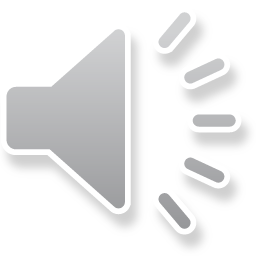 16
None to small effects of charcoal production on environment found through remote sensing techniques
Less invasive production than in other producing regions
Banning it is not stopping it!
Investments needed to transform the charcoal sector
Potential for sustainable charcoal production in the area (Long-term studies required)
Producing Charcoal in subsaharan Drylands
M. Petersen
07.05.2020
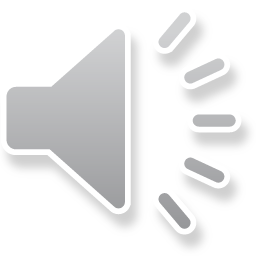 17
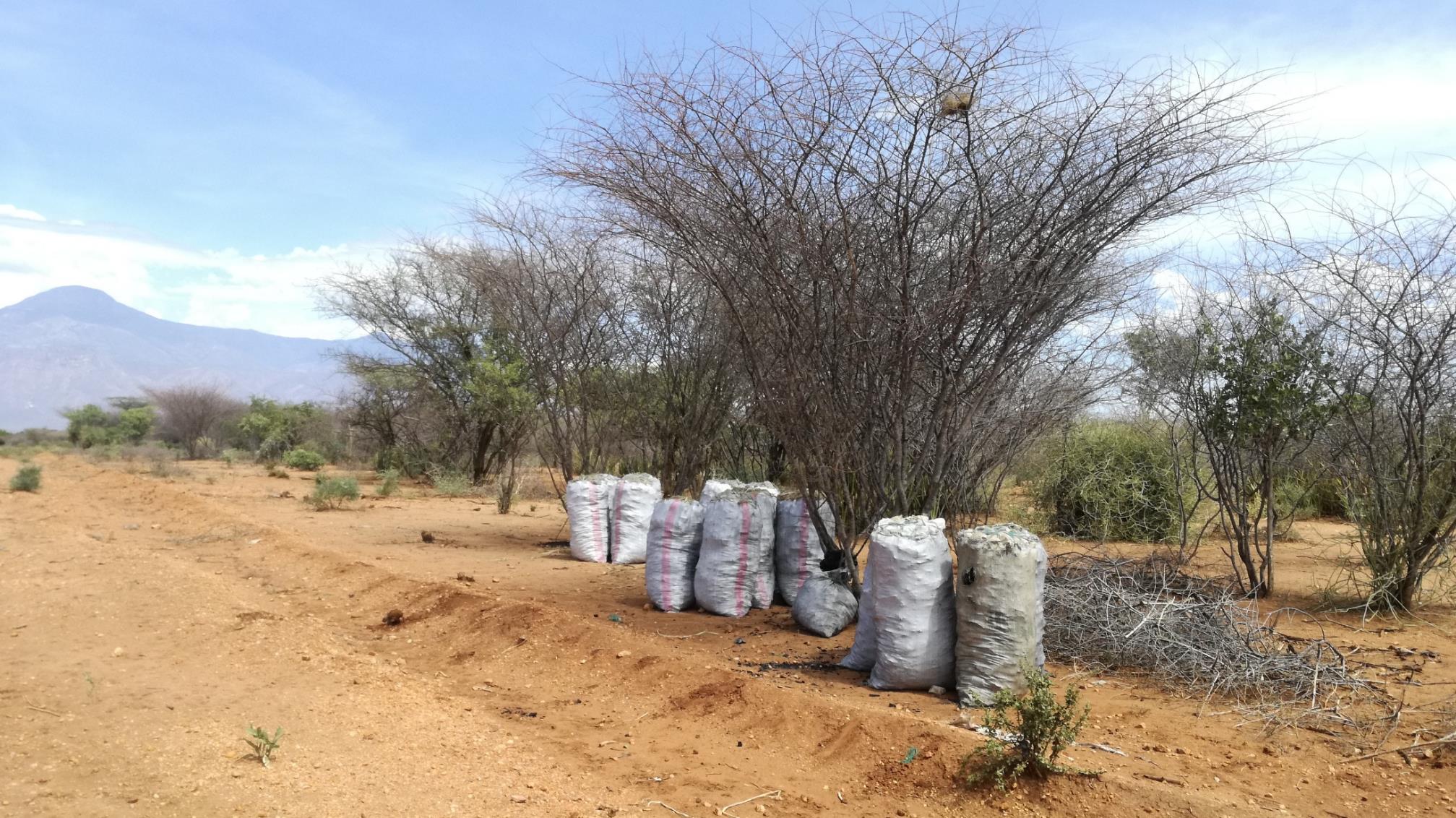 SORO NYO WOW
Uni Heidelberg
Marcus Nüsser
Christoph Bergmann
Paul Roden
Miriam Olszok

Uni Nairobi
Oliver Wasonga
Sharon Teyie
Fredrick Ochieng
Impossible without:
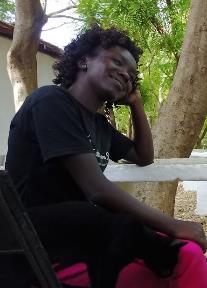 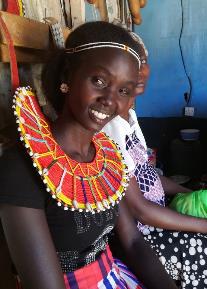 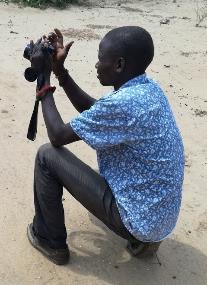 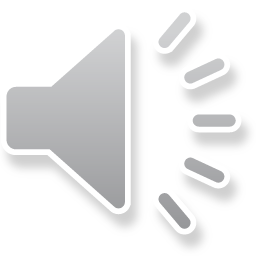 Dinah
Nancy
Jacob
M. Petersen 2017